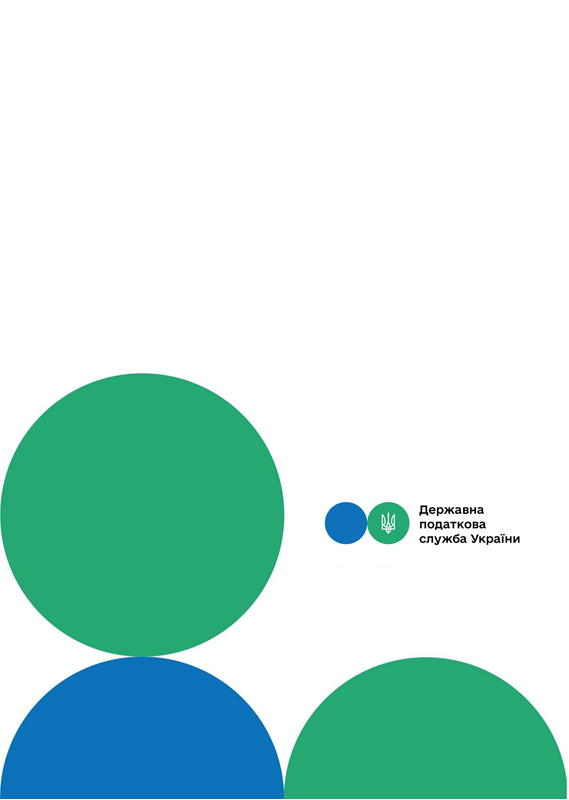 Головне управління ДПС у м. Києві
Друзі, підписуйтеся на офіційні сторінки Державної податкової служби України у соціальних мережах, де ви зможете переглянути новини, актуальні роз'яснення податкових новацій, а також інфографіки, коментарі керівництва, фахівців служби! Буде корисно та цікаво!
Спілкуйтеся з податковою службою дистанційно за допомогою сервісу  «InfoTAX»:
Подання уточнюючої декларації з плати за землю у період дії воєнного стану
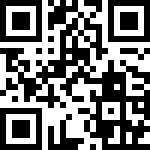 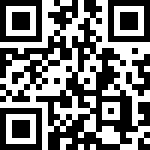 канал ДПС «Telegram»
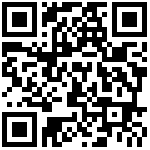 сторінка на «Youtube» каналі ДПС
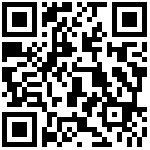 сторінка ДПС на «Facеbook»
Офіційний веб-портал  Державної податкової  служби України: tax.gov.ua
Інформаційно-довідковий департамент ДПС: 0-800-501-007
Травень 2022
3
тРАВ
Головне управління ДПС у м. Києві повідомляє, що зміни, які прийняті у зв’язку з військовою агресією російської федерації проти України, передбачають, що тимчасово, на період з 01 березня 2022 року по 31 грудня року, наступного за роком, у якому припинено або скасовано воєнний, надзвичайний стан, не нараховується та не сплачується плата за землю (земельний податок та орендна плата за земельні ділянки державної та комунальної власності) за земельні ділянки (земельні частки (паї), що розташовані на територіях, на яких ведуться (велися) бойові дії, або на територіях, тимчасово окупованих збройними формуваннями російської федерації, та перебувають у власності або користуванні, у тому числі на умовах оренди, фізичних або юридичних осіб, а також за земельні ділянки (земельні  частки  (паї),  визначені  обласними  військовими адміністраціями як засмічені вибухонебезпечними предметами та/або на яких наявні фортифікаційні   споруди (пп. 69.14   п. 69  підрозд. 10   розд. ХХ   ПКУ) (далі – Ділянки). 
	Перелік територій, на яких ведуться (велися) бойові дії або тимчасово окупованих збройними формуваннями російської федерації, визначається Кабінетом Міністрів України (далі – Території). 
	Порядок  справляння  плати  за  землю  змінено  Законом  України  від 15 березня 2022 року № 2120-IХ «Про внесення змін до Податкового кодексу України та інших законодавчих актів України щодо дії норм на період дії воєнного стану» (далі – Закон № 2120). 
	Зважаючи на те, що граничний термін подання податкової декларації з плати за землю на 2022 рік припав на 21 лютого 2022 року, то платникам плати за землю за відповідні Ділянки у межах визначених Територій слід, за можливості, подати уточнюючі податкові декларації (далі – Декларації) після офіційного оприлюднення такого переліку.
У таких Деклараціях необхідно, починаючи з березня 2022 року, податкові зобов’язання, які були задекларовані до сплати у раніше поданих податкових деклараціях, змінити та зазначити у розмірі «0», крім податкових зобов’язань за січень та лютий 2022 року. Це стосується також платників єдиного податку четвертої групи, які у лютому 2022 року подали відповідні податкові декларації з плати за землю. 
	Для можливості подальшої ідентифікації підстав зменшення податкових зобов’язань у податковій декларації у графі «Код пільги» в якості коду пільги зазначити номер Закону України, а саме 2120. 
	Приклади заповнення уточнюючих податкових декларацій з земельного податку та з орендної плати за 2022 рік у зв’язку із прийняттям Верховною Радою України Закону № 2120-ІХ розміщені на вебпорталі ДПС. 
	Нагадуємо, що пеня та штрафи не нараховуються з огляду на положення пп. 69.1 п. 69 підрозд. 10 розд. ХХ «Перехідні положення» ПКУ та зміни, внесені до п. 129.9 ст. 129 ПКУ, а саме згідно з новою редакцією п.п. 129.9.7, пеня не нараховується, а нарахована пеня підлягає анулюванню у випадку вчинення діяння (дії або бездіяльності) особою внаслідок введення воєнного, надзвичайного стану. 
	Разом з цим зазначаємо, що відповідно до п. 102.9 ст. 102 «Строки давності та їх застосування» ПКУ на період дії правового режиму воєнного, надзвичайного стану що вводиться в Україні зупиняється перебіг строків, визначених ПКУ та іншим законодавством, контроль за дотриманням якого покладено на контролюючі органи.
1
2